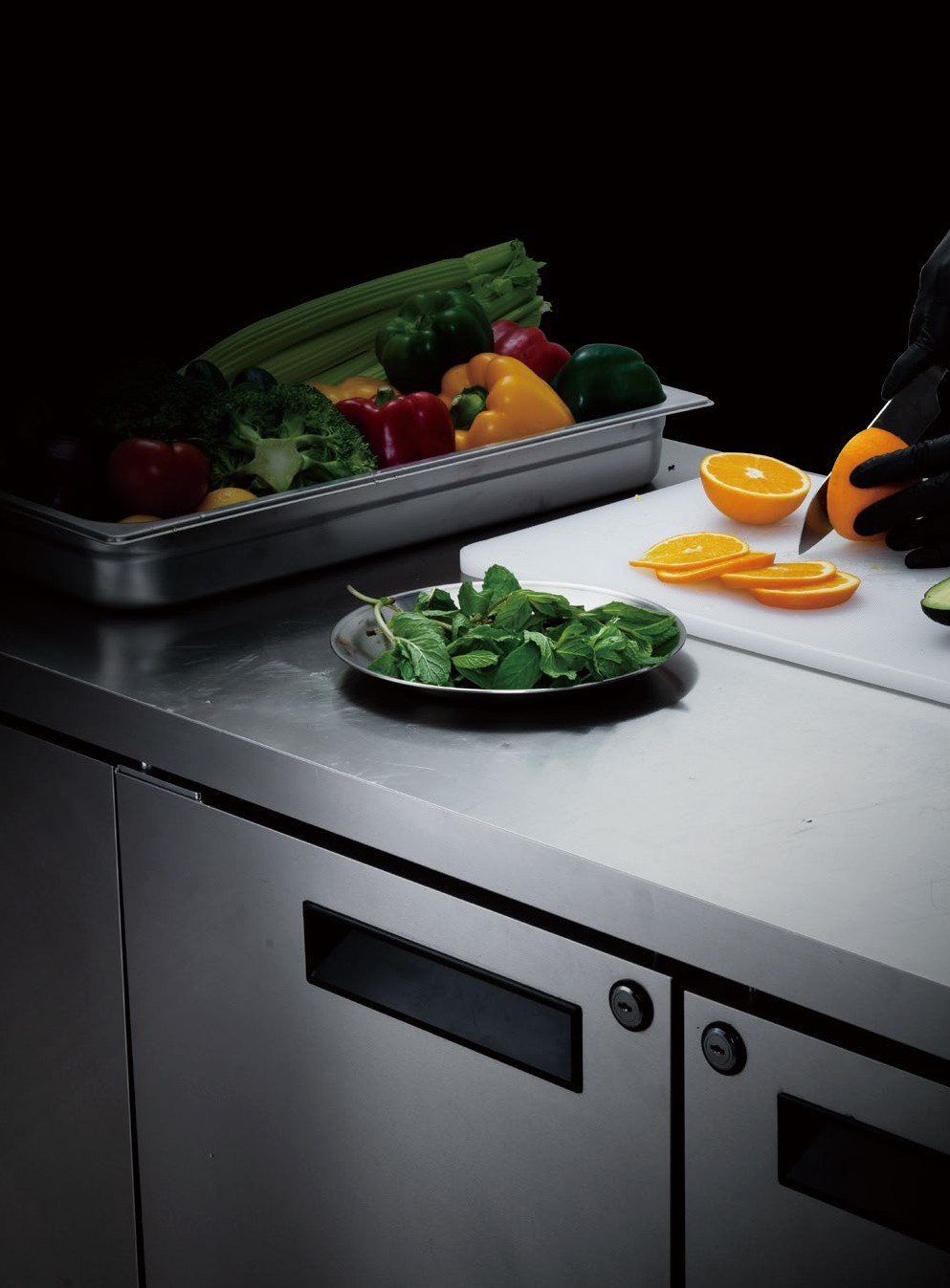 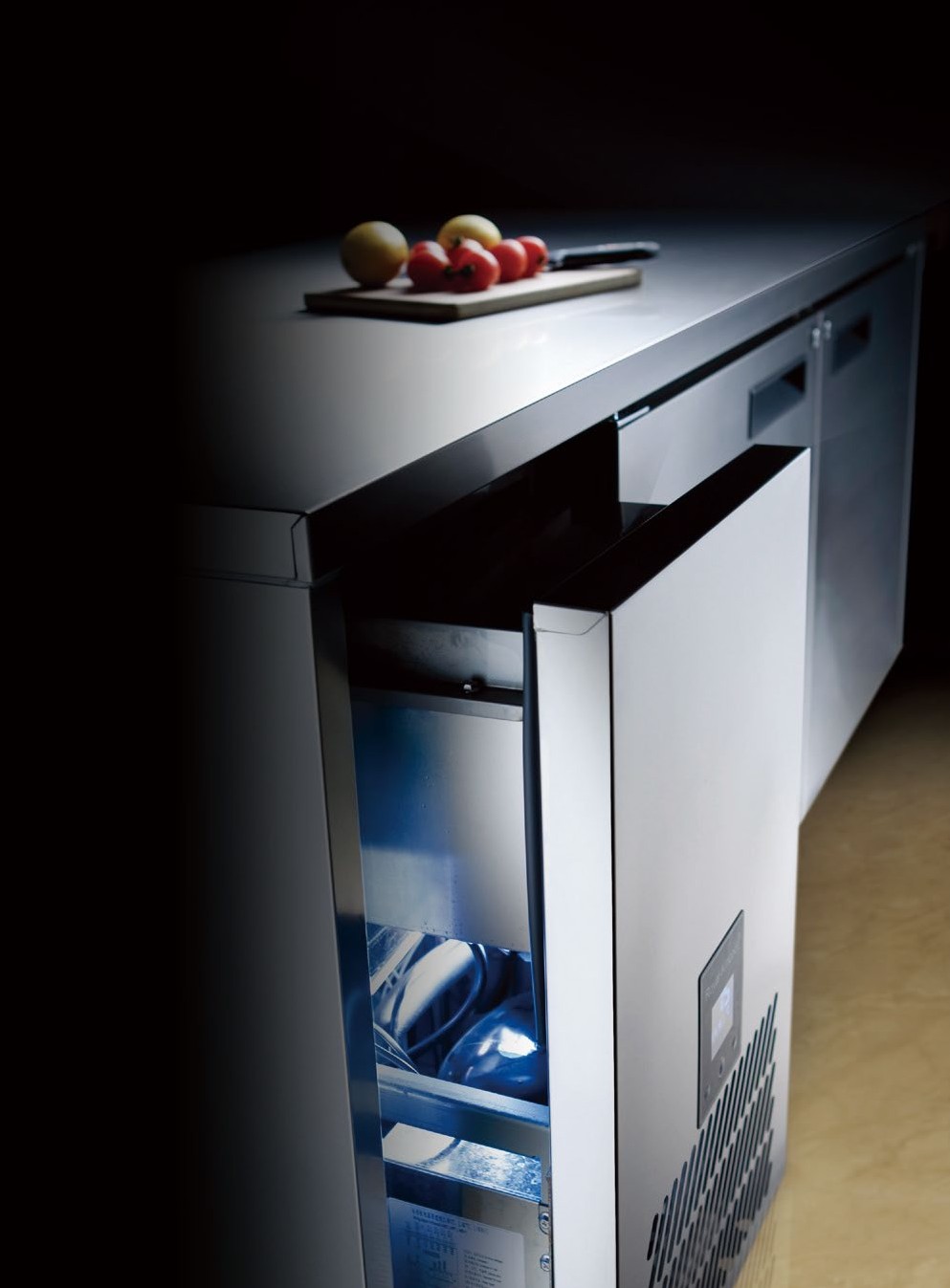 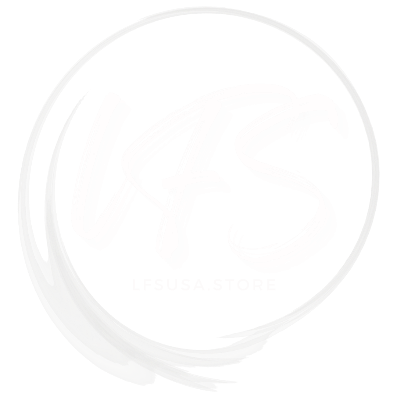 Counter Chiller  & Freezer  Collection
Chef Bases
LFSUSA.STORE
69
70
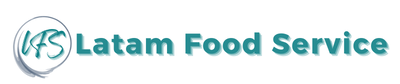 CHEF BASE
®|
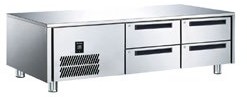 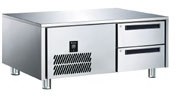 CHEF BASE
TECHNICAL DATA
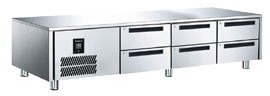 KEY FEATURES
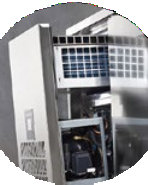 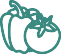 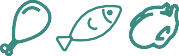 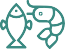 Patented top-mounted removable independently cooling  system, can be replaced with new one immediately as a whole.  Interchangeable cooling system with different temperature ranges  allows flexible application and easy maintenance
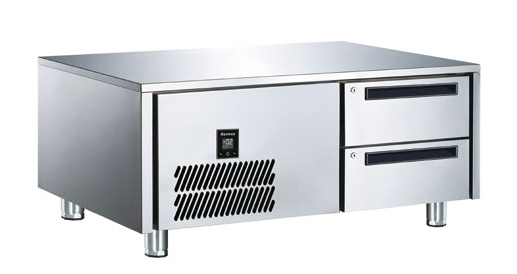 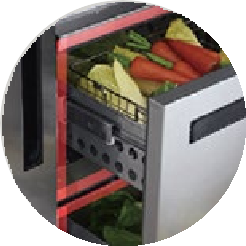 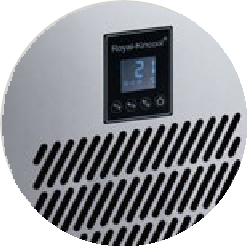 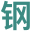 Removable door gasket, easy  to replace the heaters inside
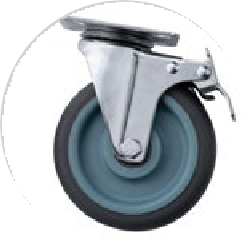 Patented semi frequency  variable technique using  electronic expansion valve  controlled by VFD (variable  frequency drive), can  automatically adjust the  operating parameters, ensuring  wonderful working performance  and lower energy consumption
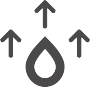 Adjustable feet or castors upon request
Automatically vaporizing defrost  water, drainage is not required
Foodsafe 304 grade stainless steel  exterior and interior
Galvanized sheet  exterior back and base
Fitted with cylindrical  lock for doors
1.0 mm thick durable 304 grade  stainless steel table top
2,3 or 1/3+2/3 drawers bank
Cylindrical lock for drawers
Internal light for door type
Lock plate
Right-hand-side condenser unit
Remoted type condensing unit
Back/ side splash
Front/side skirting
304 grade stainless steel exterior and interior back / base
Heated film glass door
Pass through door
Salad plate upon request
Wooden board under table top
Table top extension
1.2mm thick 304 grade  stainless steel table top
Castors or adjustable feet
50mm height skirting with louvre for sitting on plinth
Additional shelving/trayslides for door type
Accommodationg 2/1 GN  size
Accomodating 400*600mm  bakery pan or GN pan
Optional Refrigerant: R290
87
88
Hotel
Restaurant
Catering Equipment
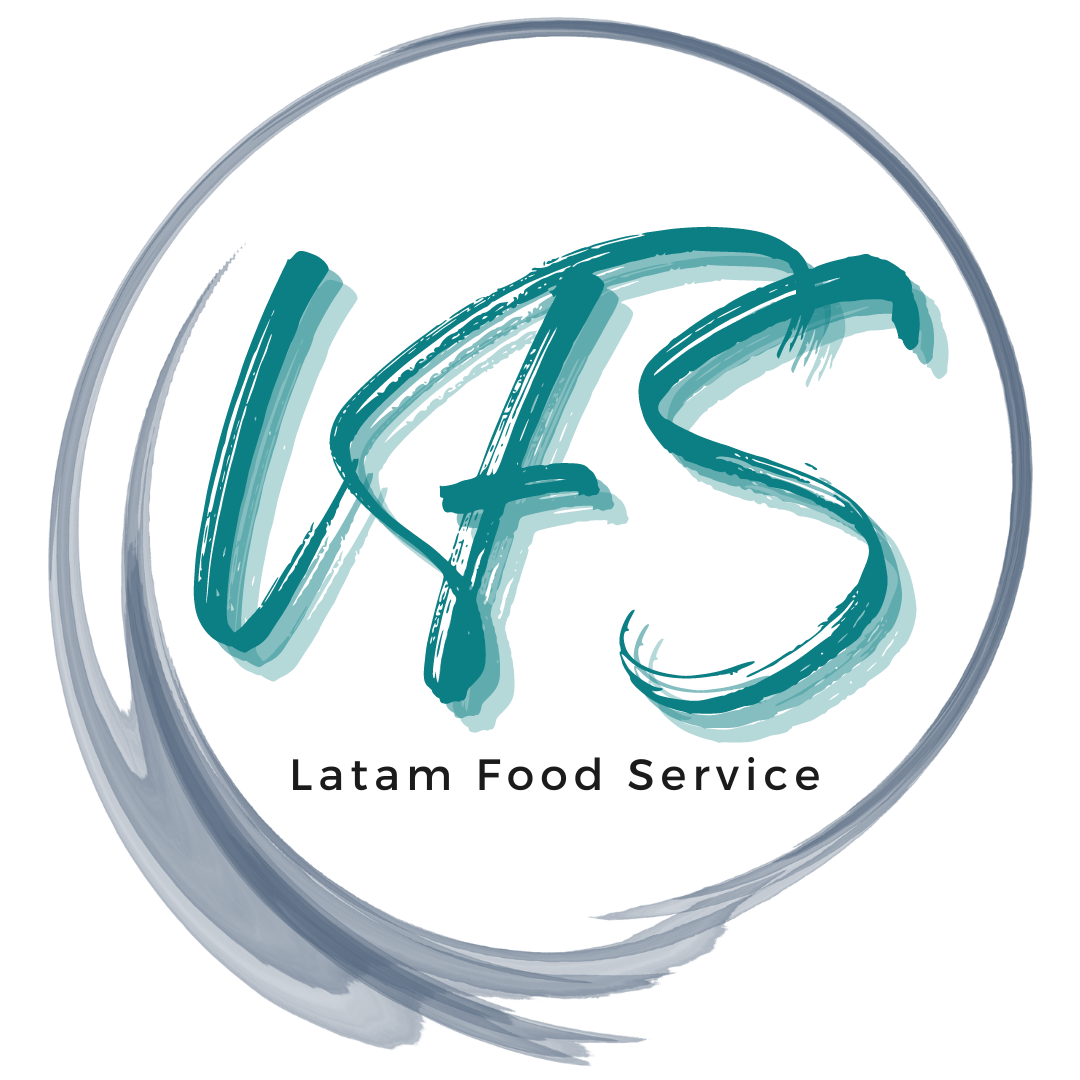 CONTAC US:Customer Service 
+1(786) 5847439

Sales team: 
+1(786) 8602528
 
WEB SITE:
www.lfsusa.store
 
Email:
sales@lfsusa.store
WHOLESALE- SWF-2
LFSUSA.STORE